LINQ : Language-INtegrated Query
Par Jonathan BarbosaIngénieurs 2000 – IR 3Xposé 2010
Sommaire
Présentation
Nouveaux concepts
Immersion dans le Framework
Commandes avancées et précautions
Pour conclure…
LINQ par Jonathan Barbosa - Ingénieurs 2000 - IR 3
Xposé 2010
2
Présentation
Multiplication des langages de requêtes
LINQ par Jonathan Barbosa - Ingénieurs 2000 - IR 3
Xposé 2010
3
Présentation
Pourquoi tant de langage ?!
Multiplication des sources de données :
Purs Objets (Collections)
Bases de données relationnelles
Entity Framework
XML
Autres fichiers structurés
…
LINQ par Jonathan Barbosa - Ingénieurs 2000 - IR 3
Xposé 2010
4
Présentation
Anciennes Approches
Collections & boucles :




BDD & DataSet
LINQ par Jonathan Barbosa - Ingénieurs 2000 - IR 3
Xposé 2010
5
Présentation
Anciennes approches (suite)
Entité




XPath
LINQ par Jonathan Barbosa - Ingénieurs 2000 - IR 3
Xposé 2010
6
Présentation
La solution LINQ
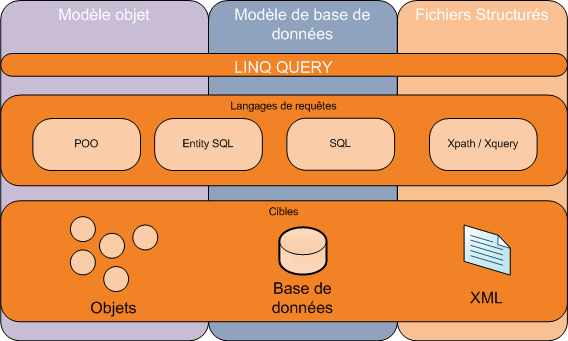 LINQ par Jonathan Barbosa - Ingénieurs 2000 - IR 3
Xposé 2010
7
Présentation
Petit historique
Plusieurs projets de recherches de Microsoft Research
join-calculus de Cédric Fournet (INRIA Roquencourt)
Polyphonic C# par Nick Benton, Luca Cardelli et Cédric Fournet
Intégration au projet C (c omega ou comega language)
19 novembre 2007 : LINQ dans le Framework 3.5 (Anders Hejlsberg)
A venir : PLINQ in parallel FX Library
LINQ par Jonathan Barbosa - Ingénieurs 2000 - IR 3
Xposé 2010
8
[Speaker Notes: Join-calculus : langage de programmation distribué
Polyphonic C# : Intégration  dans C# de join-calculus
Cw ( X# ou Xen) : Idée  rendre l’accès au magasin de données (BDD ou XML)  aussi facile que les types primitifs
PLINQ : exécution de requêtes distribuée mutli-core, mutli-proc]
Présentation
Recherche dans une collection
Le résultat fonctionne dans foreach !!!
Pas de boucle ?
Une syntaxe familière…
LINQ par Jonathan Barbosa - Ingénieurs 2000 - IR 3
Xposé 2010
9
Présentation
LINQ ? Language-INtegrated Query
Langage de requêtes .NET 3.5
Syntaxe proche de SQL
Approche objet intégrée
Concept « list comprehension » 
Intégré à tous les états du code
Code Source
Code IL (Intermediate Language)
Runtime
LINQ par Jonathan Barbosa - Ingénieurs 2000 - IR 3
Xposé 2010
10
Présentation
LINQ : Comment ça marche ?
D’abord, du « sucre » syntaxique…
Améliore la productivité
Une phase de compilation supplémentaire
… raccourci vers des méthodes utilisables
Améliore la compréhension
Syntaxe plus lourde
LINQ par Jonathan Barbosa - Ingénieurs 2000 - IR 3
Xposé 2010
11
Présentation
Code || Traduction
LINQ par Jonathan Barbosa - Ingénieurs 2000 - IR 3
Xposé 2010
12
Sommaire
Présentation
Nouveaux concepts
Immersion dans le Framework
Commandes avancées et précautions
Pour conclure…
LINQ par Jonathan Barbosa - Ingénieurs 2000 - IR 3
Xposé 2010
13
Nouveaux concepts
LINQ et son lot de nouveautés
Expression Lambda
Inférence de type
Méthode d’extension
Type anonyme
Initialiseur d’objet
LINQ par Jonathan Barbosa - Ingénieurs 2000 - IR 3
Xposé 2010
14
[Speaker Notes: Inférence : Le compilateur évalue l’expression afin de déterminer le type de la variable
Méthode d’extension : méthode static avec une syntaxe particulière  this Object o
Type anonyme et Initialiseur d’objet : Génère une classe sans nom mais fortement typé (inférence) qui possède automatiquement les accesseurs au champs créer par l’initialiseur d’objet]
Nouveaux concepts
Inférence == Magie ?
Mécanisme d’auto typage
Uniquement sur les variables locales
Type : Evaluation de l’AST de l’expression

var aString = "Paris"; // "Paris" est de type string donc aString aussi

var res = from x select new {a, b}; 
// res est de type IEnumerable<anonymous type>

Console.WriteLine(res.Current.a)
// Comment est ce possible, on ne connais pas le type ???
LINQ par Jonathan Barbosa - Ingénieurs 2000 - IR 3
Xposé 2010
15
Nouveaux concepts
Type anonyme + Initialiseur d’objets
Ecrire rapidement une classe sans méthodes
Types Ad-Hoc :

new {[name1 =] expr1, …,[namen =] exprn};

namen ne peut être typé  Inféré par le type de l’expression
Si name omis  Initialiseur d’objets
Génial pour imiter la projection SQL non ?
LINQ par Jonathan Barbosa - Ingénieurs 2000 - IR 3
Xposé 2010
16
Nouveaux concepts
Méthodes d’extension
LINQ sur les tableaux c’est possible






Nouvelle méthodes sur le type Array ?
Trop complexe à intégrer  utilisation des méthodes d’extension
LINQ par Jonathan Barbosa - Ingénieurs 2000 - IR 3
Xposé 2010
17
Nouveaux concepts
Méthodes d’extension : Déclaration
Greffer des méthodes sur une classe
Visibilité des membres publics uniquement
Une simple méthode static dans une classe







Pourquoi deux signatures pour Where ?
OU
LINQ par Jonathan Barbosa - Ingénieurs 2000 - IR 3
Xposé 2010
18
Nouveaux concepts
Delegate vs Expression ?
Reprenons la requête :





« SELECT * FROM customers » et on boucle en local ?
Collections  Oui
Données distantes  Inacceptable…
LINQ par Jonathan Barbosa - Ingénieurs 2000 - IR 3
Xposé 2010
19
Nouveaux concepts
Lambda expression
Récupérer des langages fonctionnels
Syntaxe simple

( [Type1] arg1, [Type2] arg2, …, [Typen] argn ) => expression

Les types sont optionnels 
Exemple :


Génère un arbre de l’expression
Ou un delegate 
LINQ par Jonathan Barbosa - Ingénieurs 2000 - IR 3
Xposé 2010
20
Nouveaux concepts
Delegate vs Expression : la réponse
Signature 
Dépend du LINQ provider
A la discrétion du développeur
Privilégier les performances

Expressions lambda : A toujours utiliser
Uniformiser le code
Choix de conversion (delegate || expression) automatique
LINQ par Jonathan Barbosa - Ingénieurs 2000 - IR 3
Xposé 2010
21
Sommaire
Présentation
Nouveaux concepts
Immersion dans le Framework
Commandes avancées et précautions
Pour conclure…
LINQ par Jonathan Barbosa - Ingénieurs 2000 - IR 3
Xposé 2010
22
Immersion dans le Framework
Un arbre d’expressions ? Un AST ?
Une expression valide :
AST de l’expression
Existe à la compilation dans tous les langages
Disponible uniquement à la compilation…
… sauf en .NET
Représentation  de l’arbre en runtime
Mémorise le type des données
Générer dynamiquement des requêtes de tout type (SQL, XPath)
Parfait pour les expressions lambda
LINQ par Jonathan Barbosa - Ingénieurs 2000 - IR 3
Xposé 2010
23
Immersion dans le Framework
Une requête dans le Framework
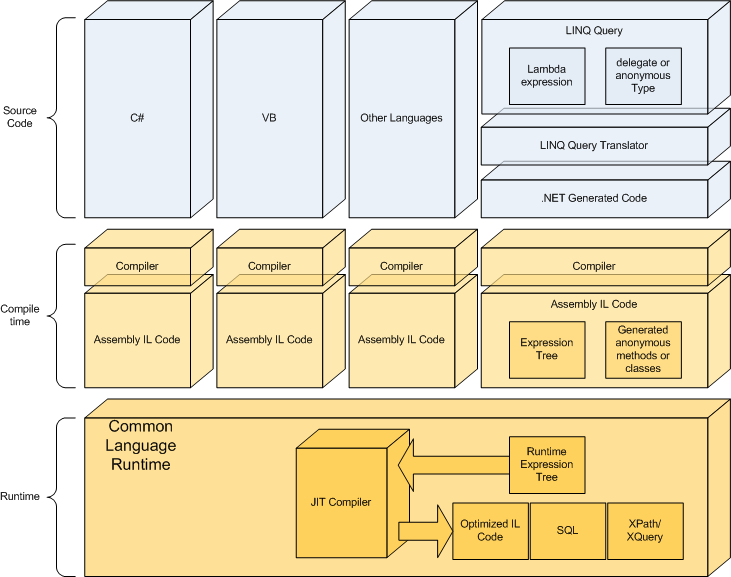 LINQ par Jonathan Barbosa - Ingénieurs 2000 - IR 3
Xposé 2010
24
Immersion dans le Framework
Exécution d’une requête
Exemple : LINQ To Entities
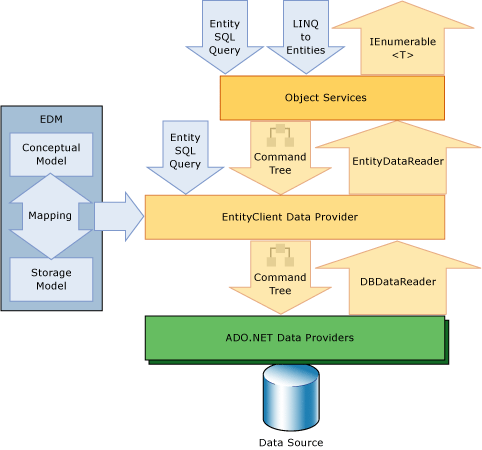 LINQ par Jonathan Barbosa - Ingénieurs 2000 - IR 3
Xposé 2010
25
[Speaker Notes: ADO : ActiveX Data Objects
EDM : Entity Data Model]
Sommaire
Présentation
Nouveaux concepts
Immersion dans le Framework
Commandes avancées et précautions
Pour conclure…
LINQ par Jonathan Barbosa - Ingénieurs 2000 - IR 3
Xposé 2010
26
Commandes avancées et précautions
Liste des clauses
Obligatoires
1ère From


Dernière Select ou Group by
Elément courant de l’itérateur
Collections à requêter
Retourne une collection paramétré par le type sélectionné
Choix des valeurs sélectionnés
LINQ par Jonathan Barbosa - Ingénieurs 2000 - IR 3
Xposé 2010
27
Commandes avancées et précautions
Liste des clauses
Facultatives
From  0...n en plus
Where (filtre)  1
where expression
Join (regroupement)  0…n
join var in queryable on jointure_expression
OrderBy (trie)  0…n
orderby var.property (ascending | descending)
Into (stockage intermédiaire)  0…n 
select, group by et join
From intermédiaire
into var
Et bien d’autre encore…
LINQ par Jonathan Barbosa - Ingénieurs 2000 - IR 3
Xposé 2010
28
Commandes avancées et précautions
Les opérateurs (Aggregate)
Opération sur un (sous-)ensemble de données
Avec sélecteur de champs
Count
Sum
Min/Max
Average
Avec comparateur
Distinct
Union
Exept
Intersect
LINQ par Jonathan Barbosa - Ingénieurs 2000 - IR 3
Xposé 2010
29
Commandes avancées et précautions
Sources d’erreurs : LINQ to Object
Simple somme en LINQ


Problème  2 boucles
Select
Sum()
Solution : Le sélecteur de la méthode Sum()


Requête optimisée avec LINQ to ADO.NET et LINQ to XML
LINQ par Jonathan Barbosa - Ingénieurs 2000 - IR 3
Xposé 2010
30
Sommaire
Présentation
Nouveaux concepts
Immersion dans le Framework
Commandes avancées et précautions
Pour conclure…
LINQ par Jonathan Barbosa - Ingénieurs 2000 - IR 3
Xposé 2010
31
Pour conclure…
LINQ to …
ADO.NET Data Services
Oracle, MySQL, PostgreSQL, SQLite, Ingres, Microsoft SQL Server
Entities (Entity Framework)
System Search (Windows Search)
Google (Search)
NHibernate
CSV
Twitter
…
LINQ par Jonathan Barbosa - Ingénieurs 2000 - IR 3
Xposé 2010
32
Pour conclure…
Autres implémentation
Javascript :
jLinq
JSINQ
LINQ to JavaScript
PHPLinq
Java :
Quaere
JaQue
JaQu
Querydsl
LINQ par Jonathan Barbosa - Ingénieurs 2000 - IR 3
Xposé 2010
33
Pour conclure
Références
Excellent cours en anglais sur LINQ : http://webcourse.cs.technion.ac.il/234319/Spring2009/ho/WCFiles/09%20LINQ.pdf
MSDN LINQ Home page: http://msdn.microsoft.com/en-us/library/bb308961.aspx
LINQ « attention à bien l’utiliser » : http://blog.developpez.com/index.php?blog=121&title=linq_attention_a_bien_l_utiliser
Liste des LINQ providers : http://en.wikipedia.org/wiki/Language_Integrated_Query
LINQ par Jonathan Barbosa - Ingénieurs 2000 - IR 3
Xposé 2010
34
Merci de votre attention !Question ?